Дроби
Обыкновенные 
Десятичные
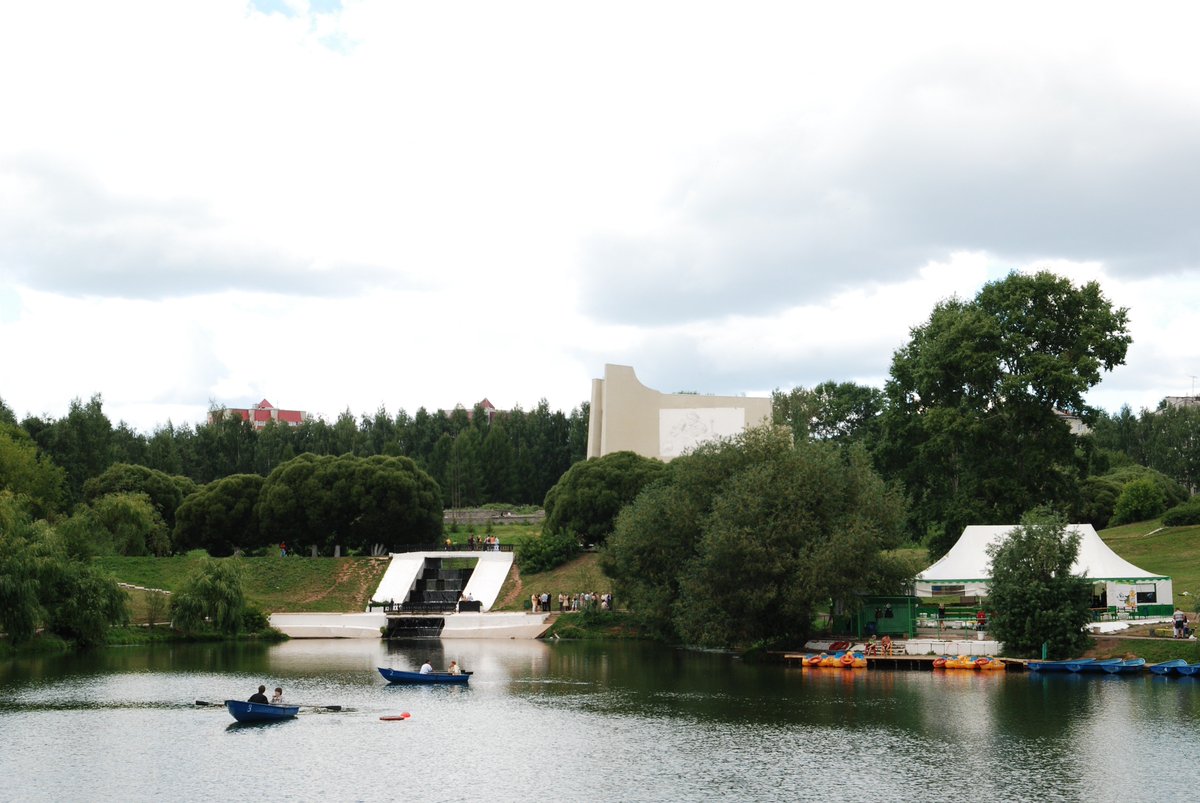 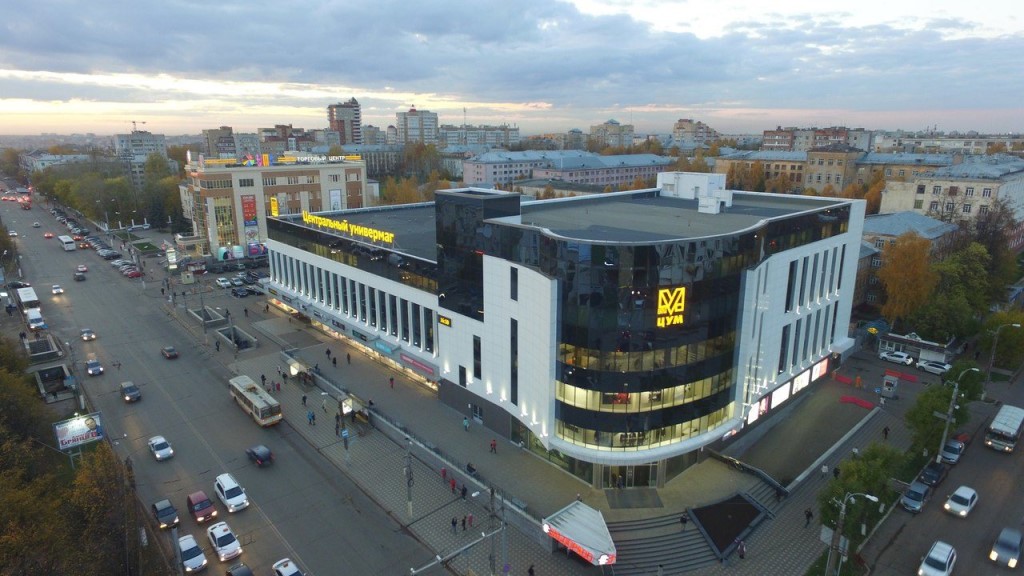 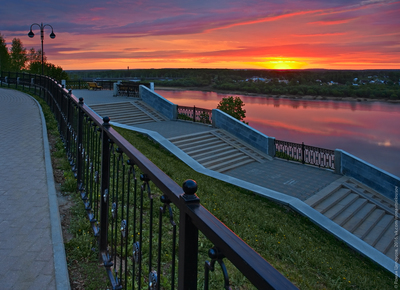 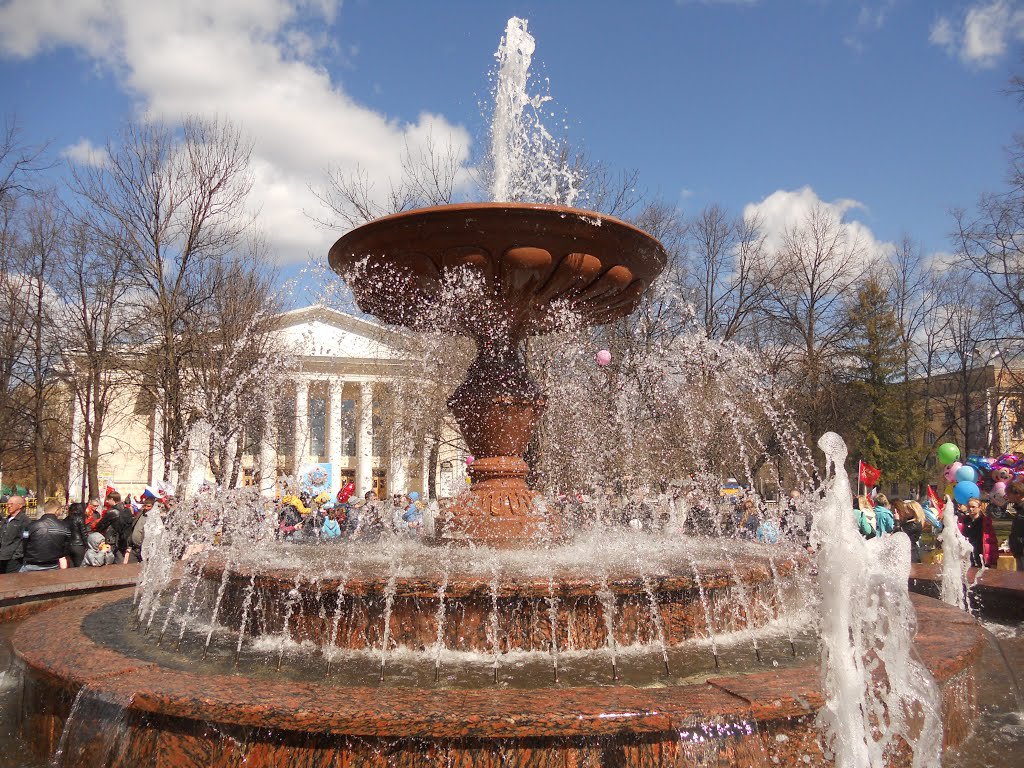 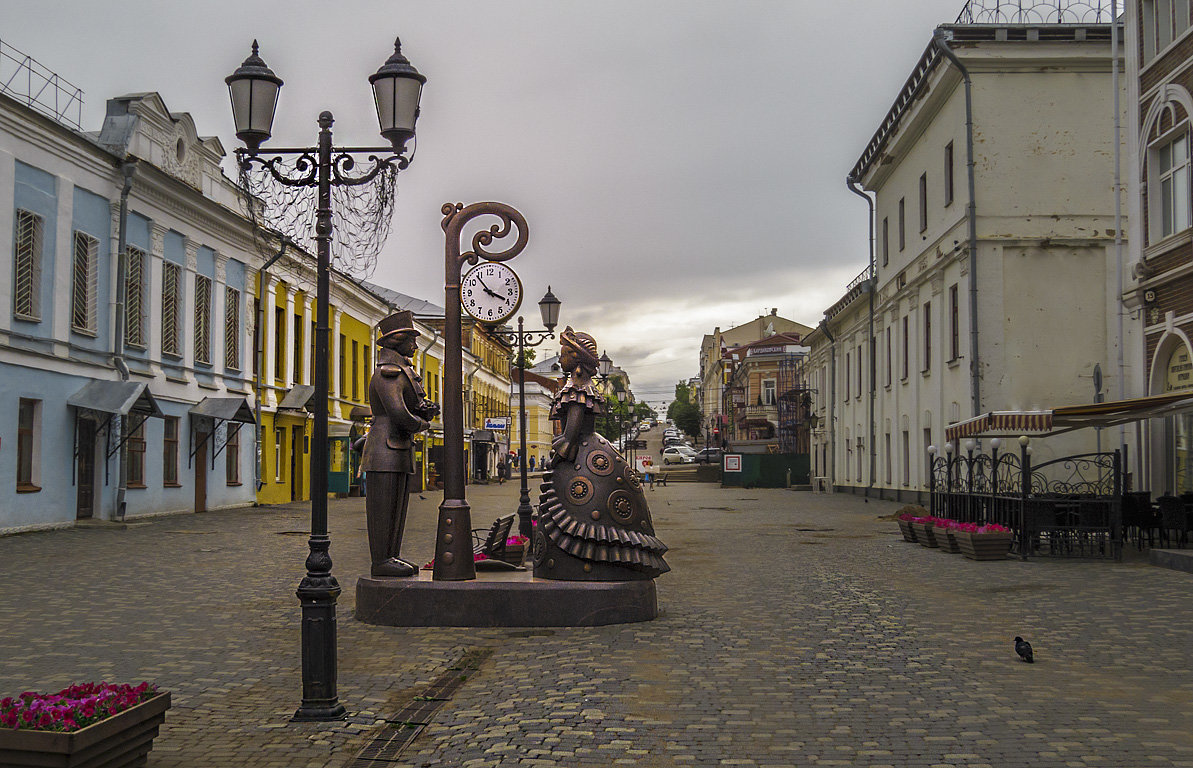 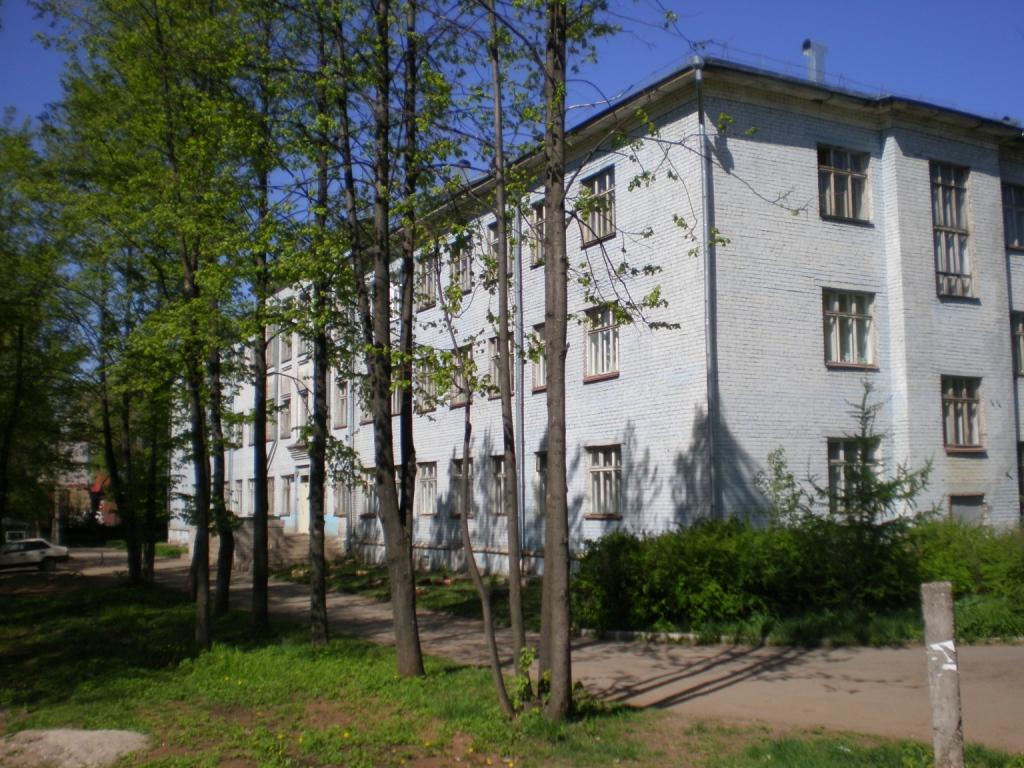 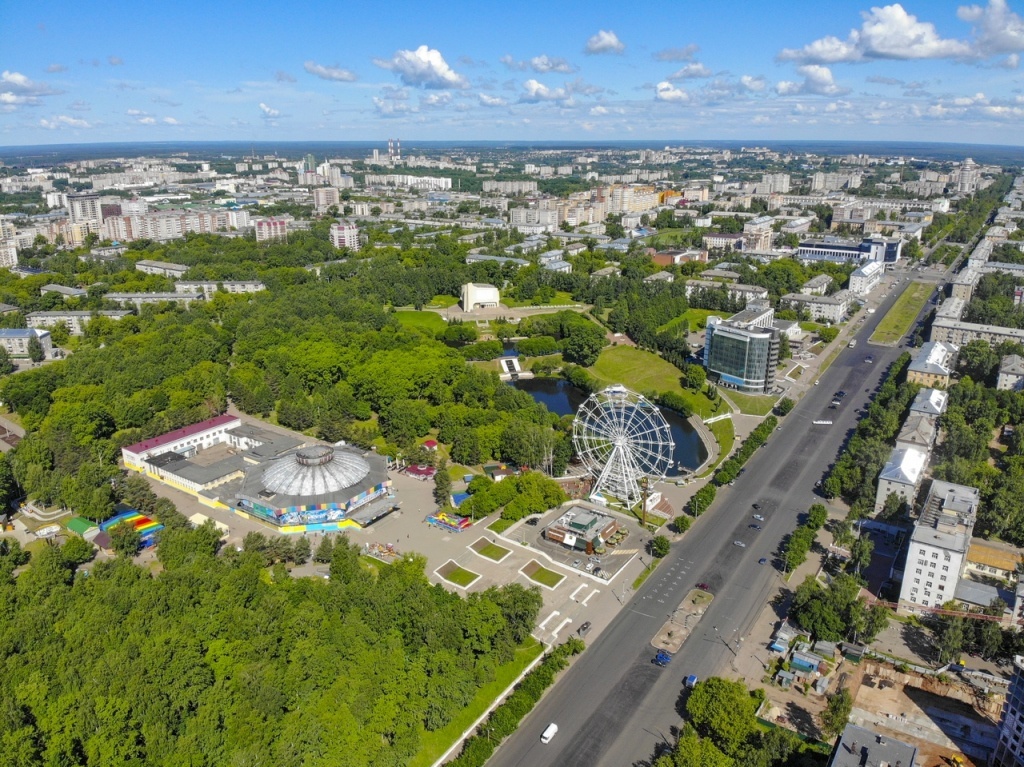 Город  Киров в числах
№1. ВЫЧИСЛИТЕ  УСТНО И УЗНАЙТЕ ПЕРВОЕ НАЗВАНИЕ ГОРОДА КИРОВА
ХЛЫНОВ
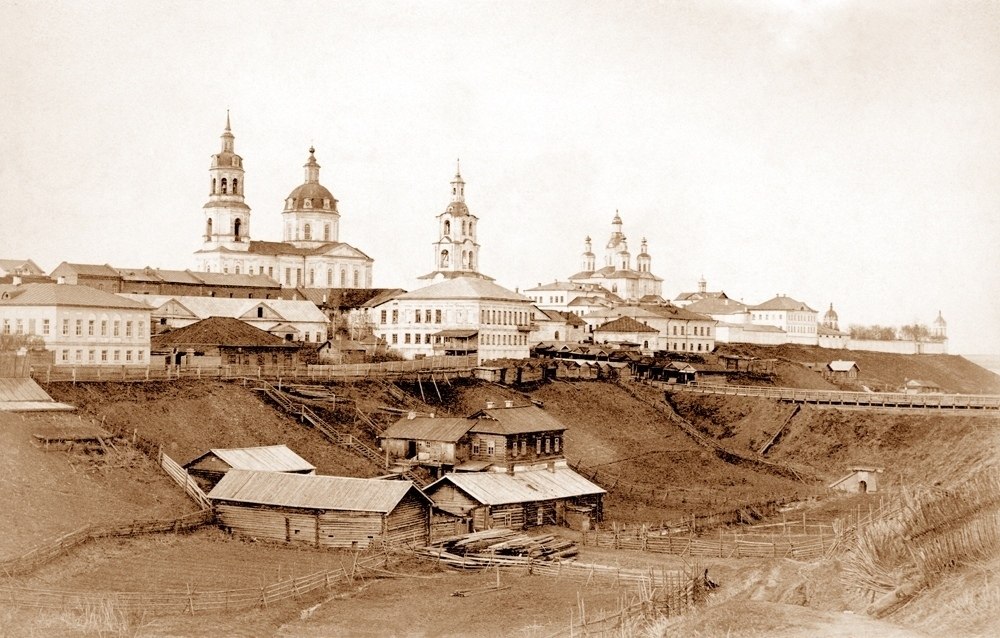 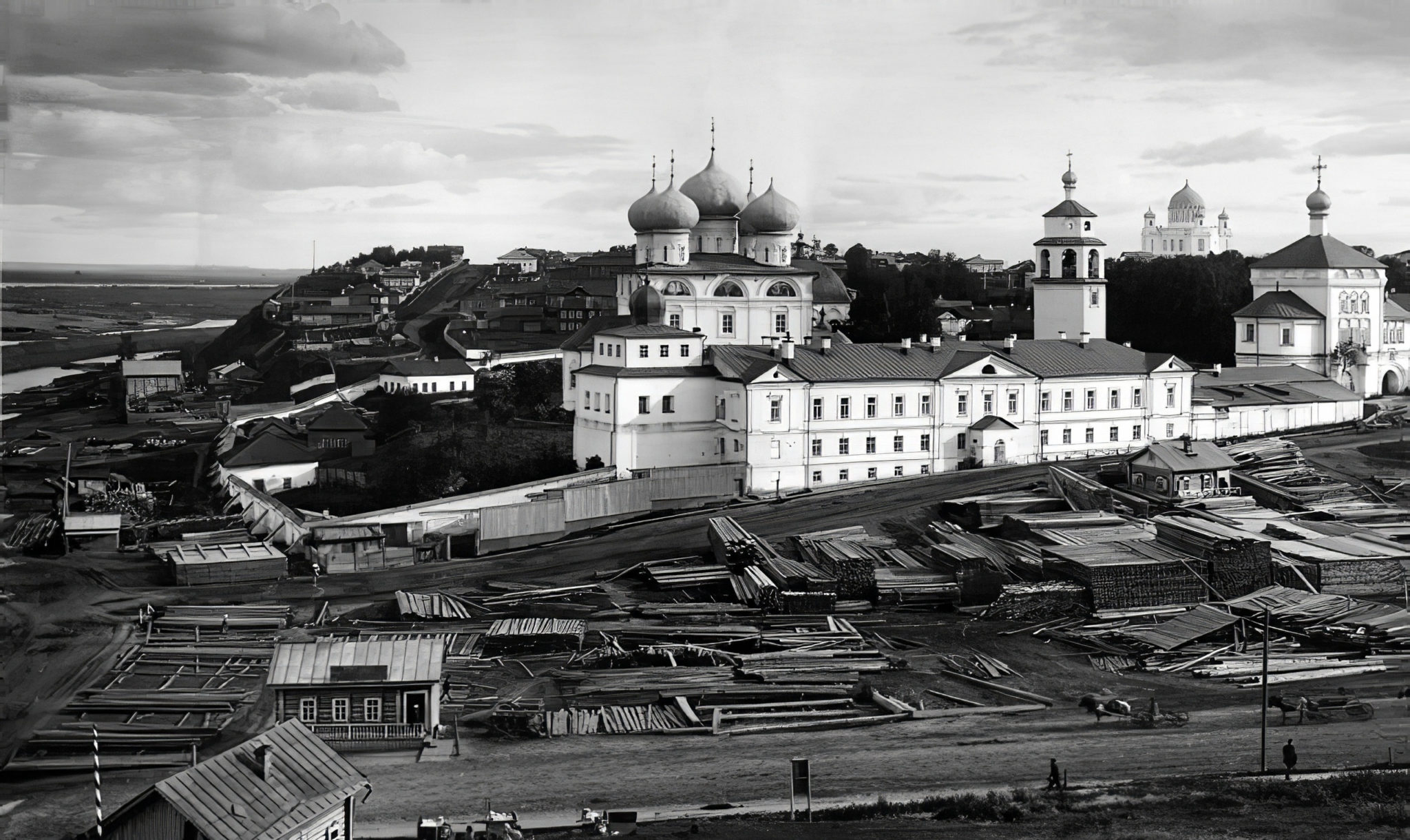 Город назывался ХЛЫНОВ с 1374 по 1780 г.
№2ЗАМЕНИТЕ  ОБЫКНОВЕННЫЕ ДРОБИ ДЕСЯТИЧНЫМИ ЧИСЛАМИ И УЗНАЙТЕ  ВТОРОЕ НАЗВАНИЕ  НАШЕГО ГОРОДА
ВЯТКА
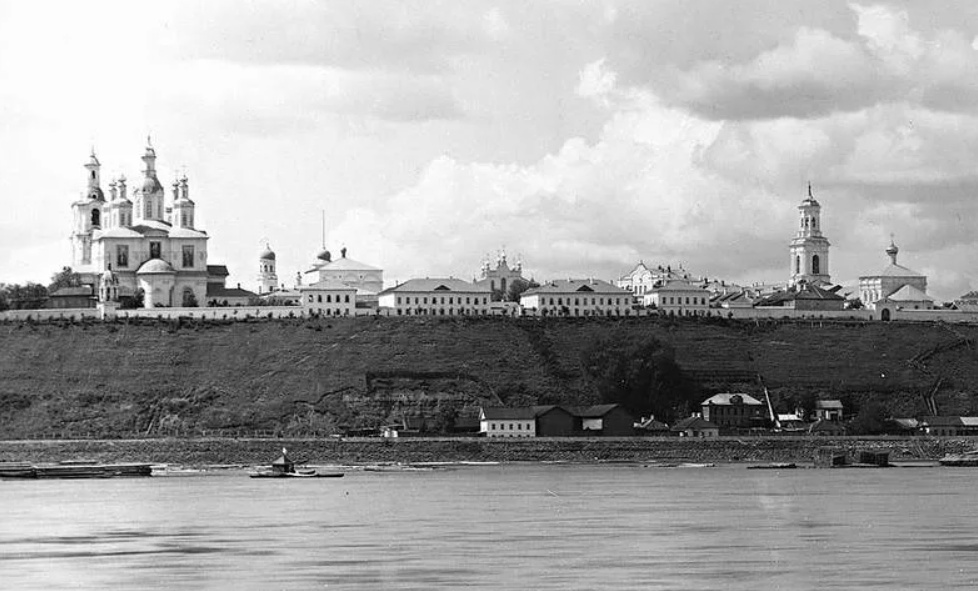 Город назывался Вятка 
с 1780 по 1934 года
На берегу какой реки находится наш город?
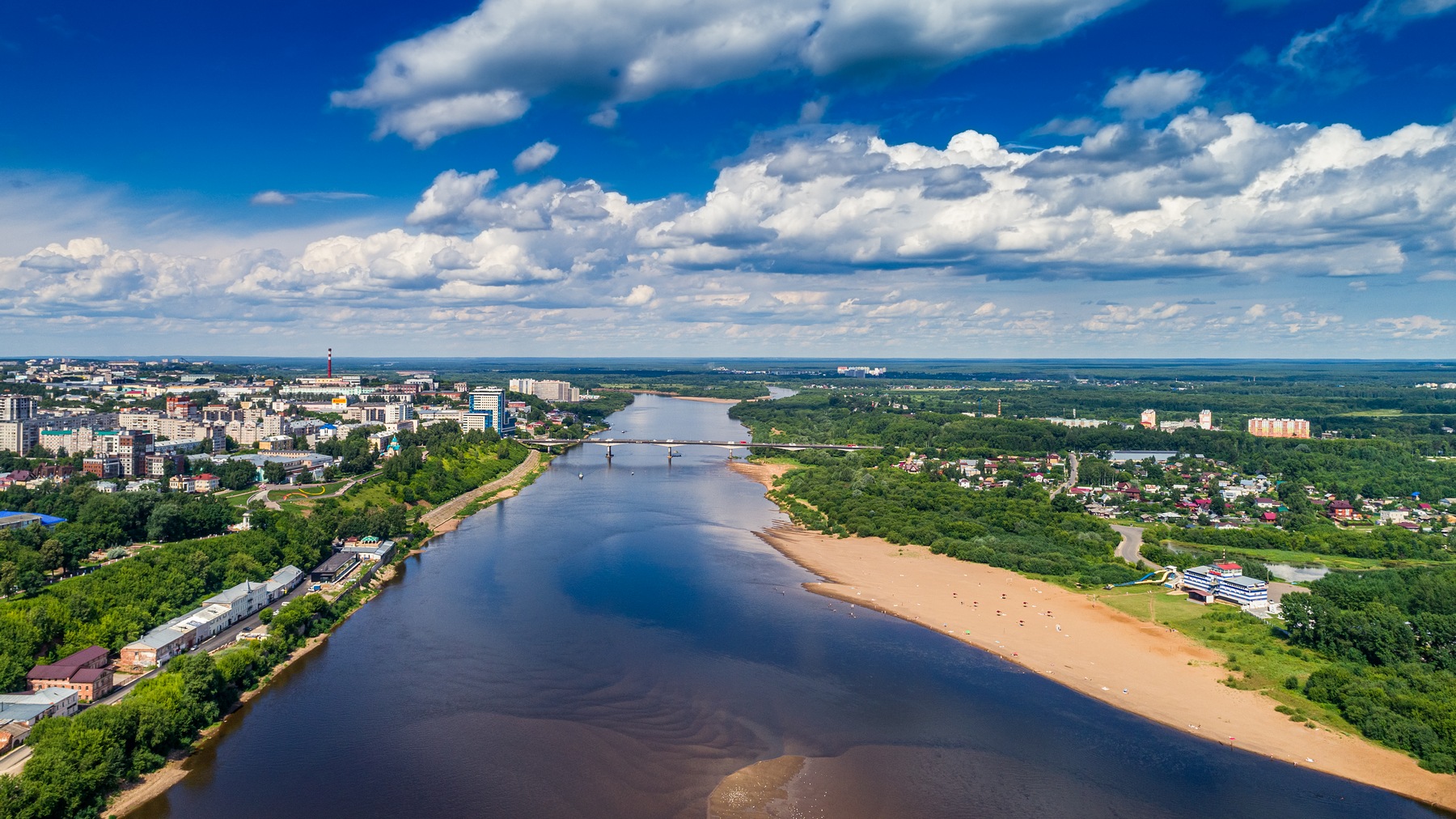 р. Вятка
№3. РЕШИТЕ УРАВНЕНИЕ И УЗНАЙТЕ ДЛИНУ РЕКИ ВЯТКА0,2х – 2,8 =260
1314 КМ
№4Найдите значение выражения и узнаете сколько лет исполнится городу Кирову в 2023 году.
649 ЛЕТ
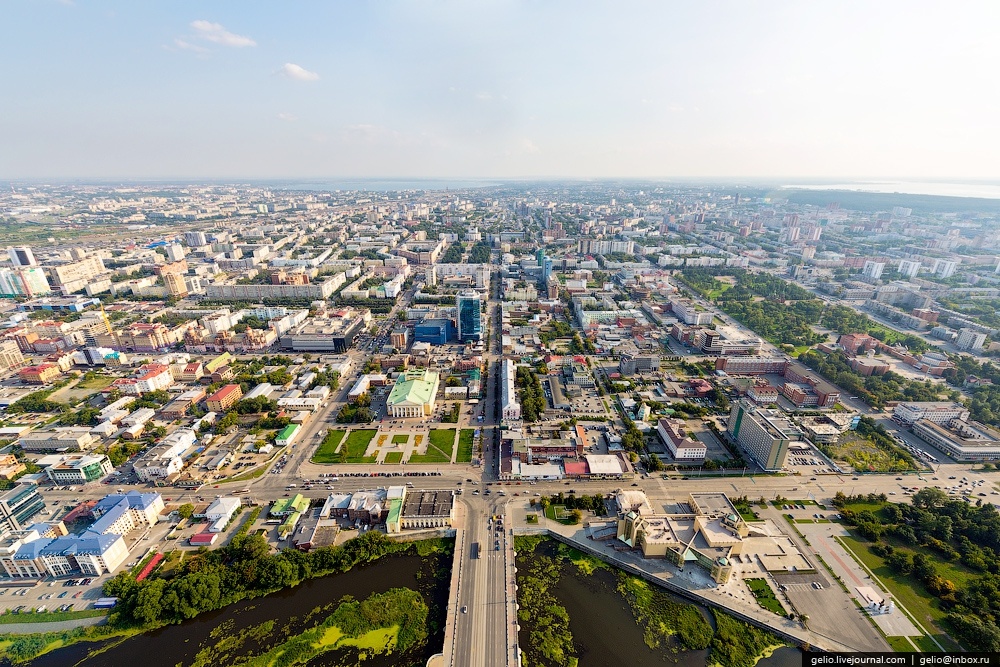 Ребята, какие улицы города вы знаете?
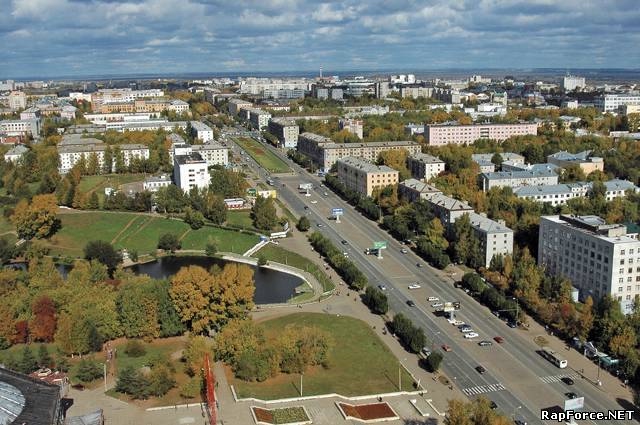 Октябрьский проспект
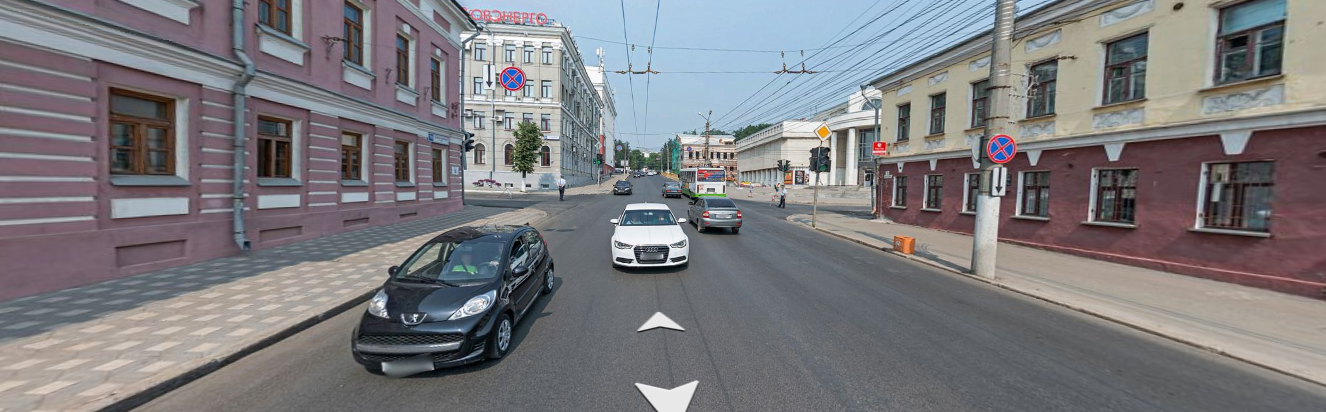 Улица Карла Маркса
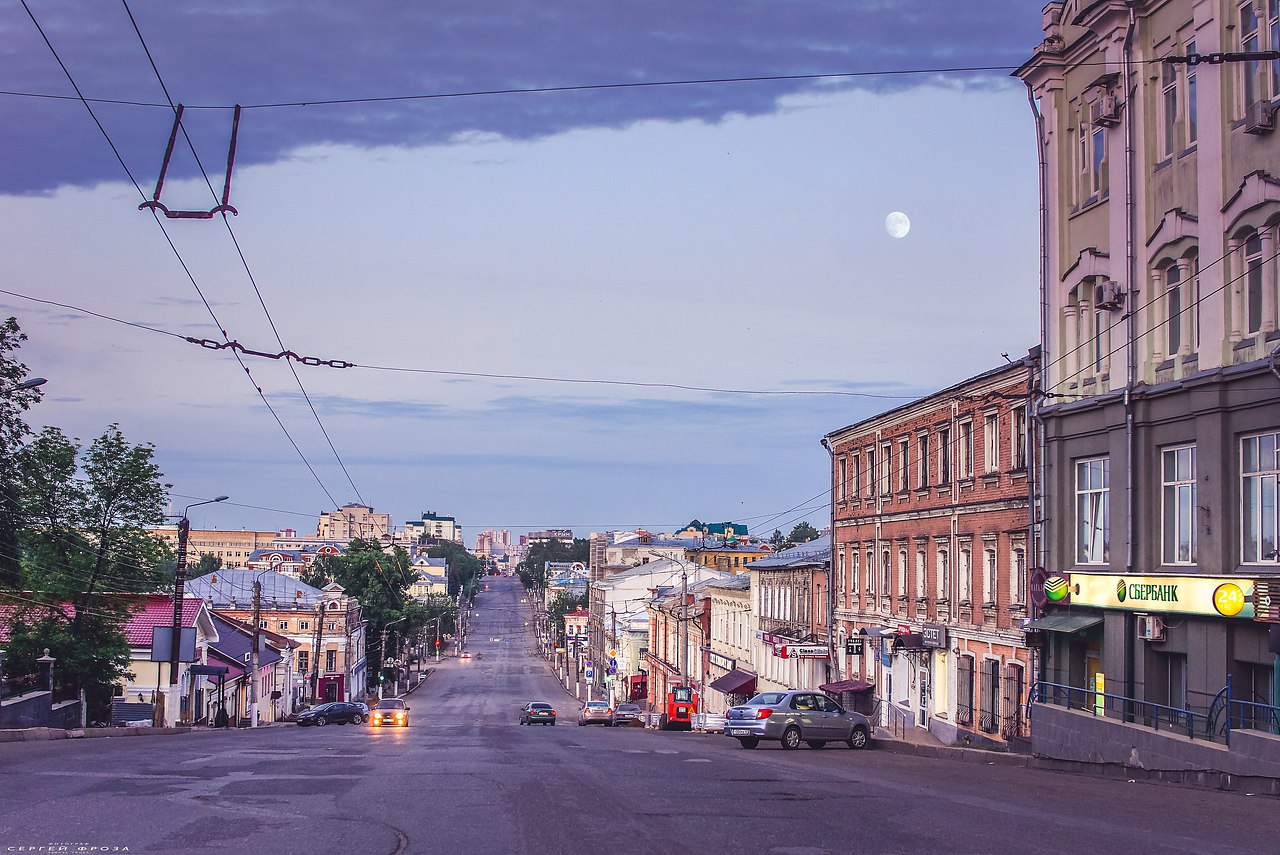 Улица Ленина
№5.РЕШИТЕ ЗАДАЧУ И УЗНАЙТЕ ДЛИНУ УЛИЦЫ ЛЕНИНА
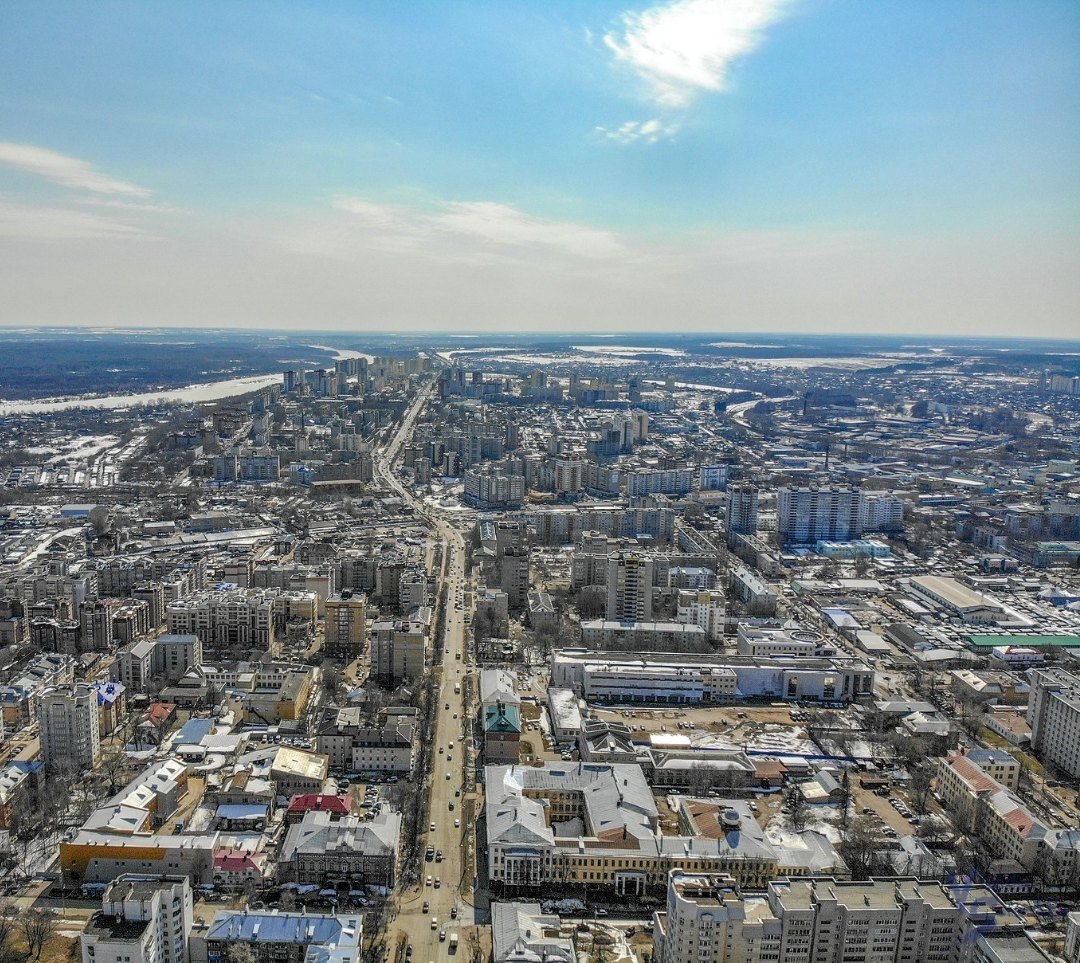 Задача
Из двух концов улицы Ленина города Кирова навстречу друг другу выехали автобус со средней скоростью 12 км/ч и троллейбус со средней  скоростью 12,6км/ч. Через 15 минут они  встретились. 
 Чему равна длина улицы Ленина?

6,15км
ГОРОД КИРОВСначала город назывался Хлынов (1374-1780гг.), затем переименовали в город  Вятка (1780 – 1934). С 1934 года наш город получил название Киров.Он находится на берегу реки Вятка. Её длина 1314 км. В 2023 году городу исполнится 649 лет. Одна из самых первых и главных улиц города – улица Ленина. Её длина 6,15 км. Численность населения  города составляет (сколько?) человек.
. . .
. . .
. . .
. . .
. . .
. . .
№6. Найдите число, 0,15 которого равны 77,7225.  Умножьте полученное числона 1 000 и узнайте численность населения
518 150